Vámonos¿Qué haces tú por la mañana?What do you do in the morning?
Use the vocabulary handout from last class to help you.  Write all 15 phrases on your lists.
Divide las acciones de la rutina diaria entre dos categorias.  Escribe dos listas, “por la mañana” y “por la noche”.
¿Qué haces por la mañana?
Me despierto
Me levanto
Me lavo la cara
Me baño
Me seco con una toalla
Me cepillo los dientes
Me pongo la ropa
Me voy para la escuela
Me despido de mi familia
[Speaker Notes: Charades with vocab]
Tarea
Review the vocabulario for Quiz next class
INM: Vocabulario
¿En qué orden haces las cosas?
Primero   (first)
Luego 	(later/then/next)
Después	(afterwards)
Entonces (then)
Por fin/por último (finally)
[Speaker Notes: Practice with silly sentences:  Primero me levanto, después me despierto.]
VOCAB/IDEAS
Our new vocabulary words will be on the top of the slide. If you think you know what the word means, raise your hand. I will call on someone to share the definition.
For each new word, we will need an action. After we have the definition, if you can ACT OUT the word, raise your hand. I will call on someone to share the action with the class. Everyone will do the new action.
Me peino
I brush my hair
Me quito la ropa
I undress myself
Me seco el pelo
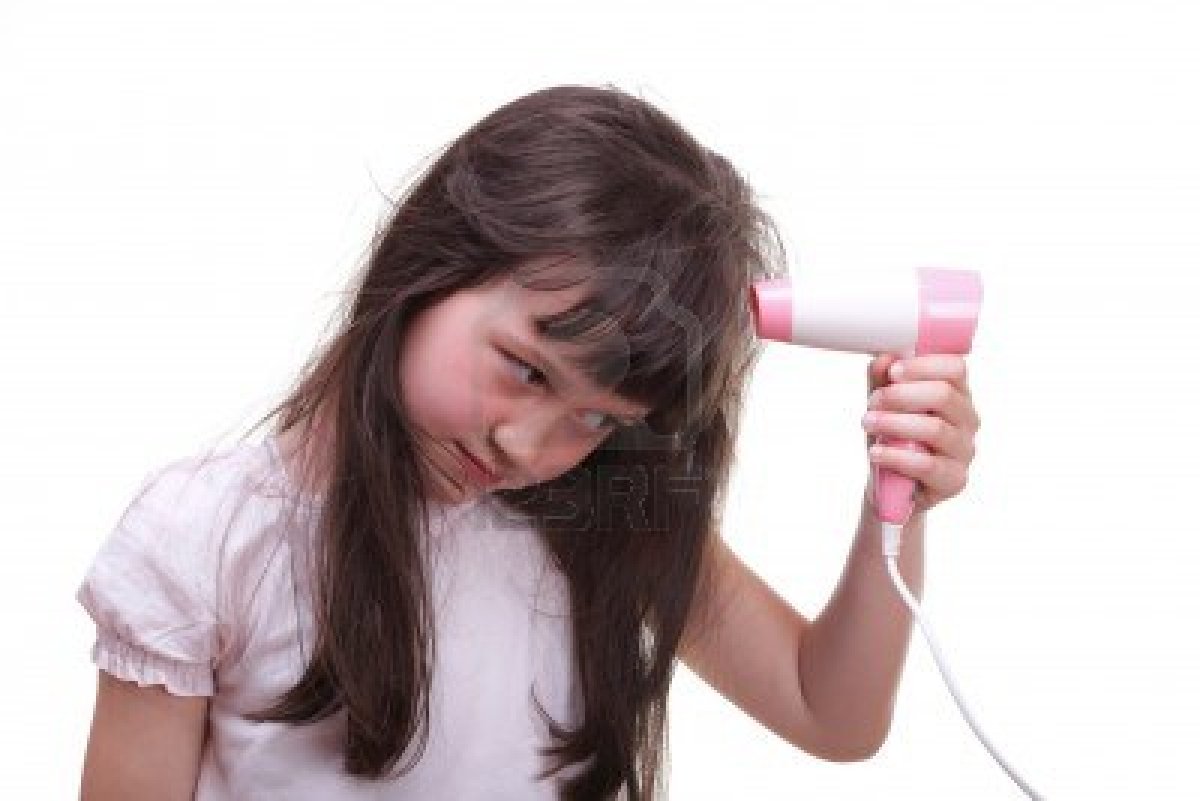 I dry off my hair
Me pongo las pijamas
I put on my pijamas
Me acuesto
I go to bed
Me duermo
I sleep
GROUP GAME: MATAMOSCAS
I will divide the classroom into 2 teams. Each team will line up in front of the board. 
When I say the word in English, the first person will “swat” the word on the board. They will then tell me the word/phrase in Spanish.
For the team to get the point, everyone in line must be doing the action to go along with the word.
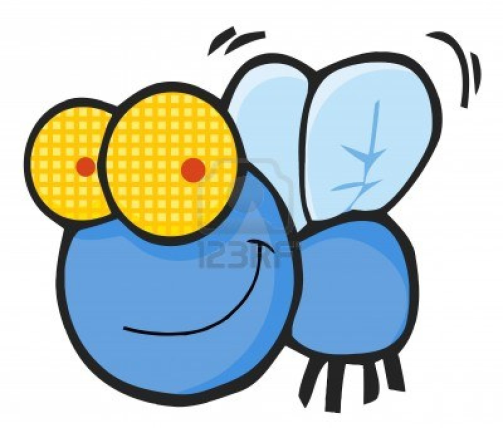 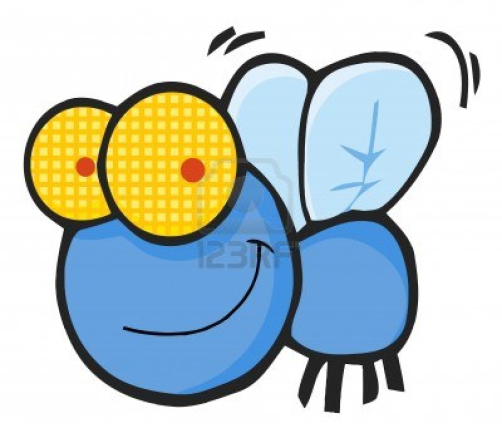 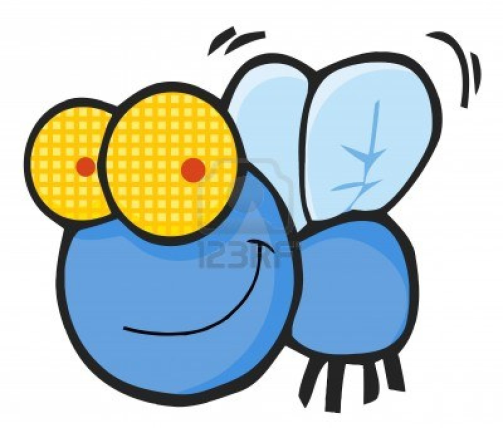 Me baño
Me voy para la escuela
Me duermo
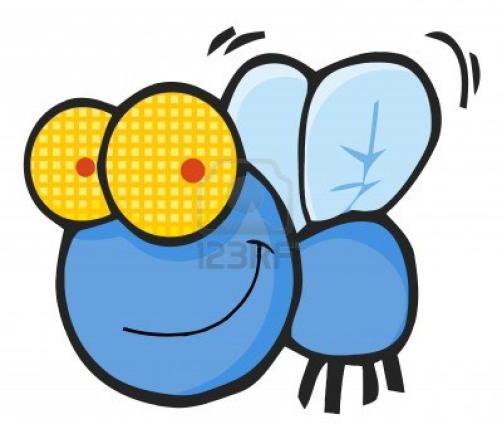 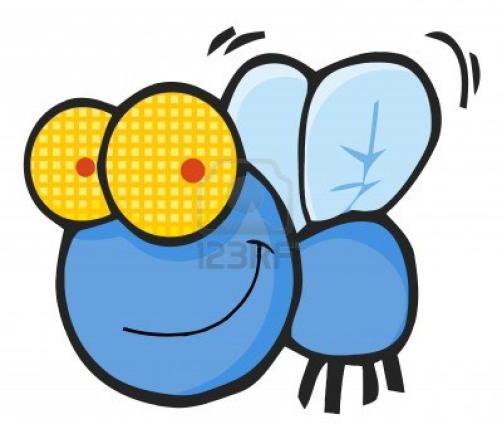 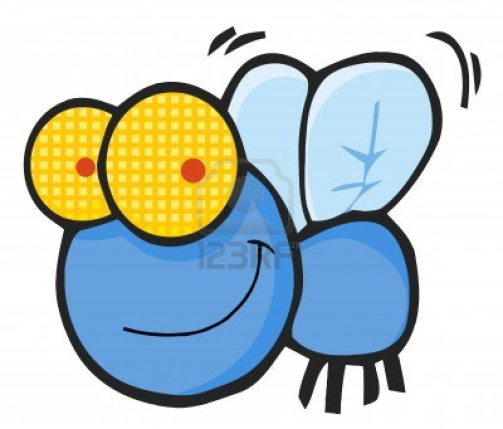 Me despido de mi familia
Me levanto
Me lavo la cara
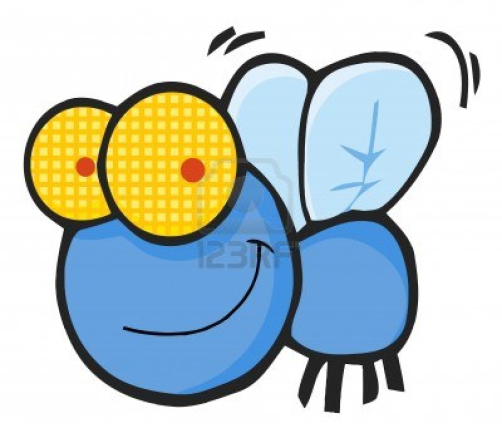 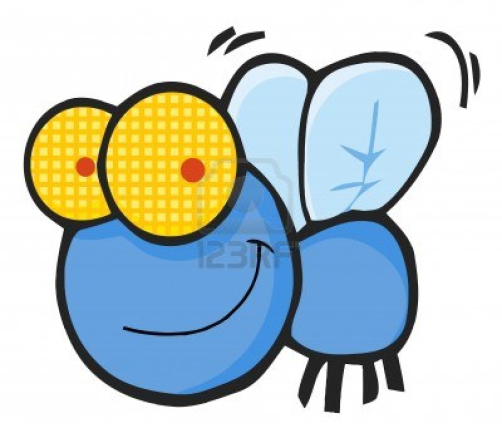 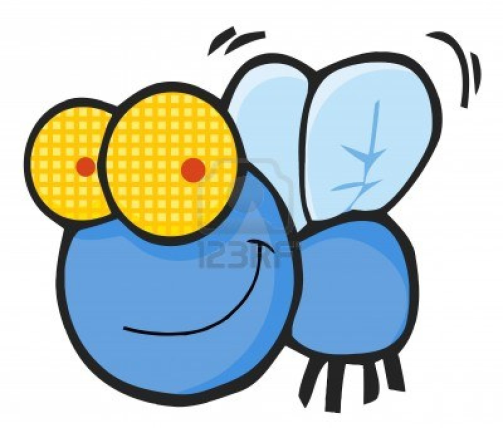 Me acuesto
Me seco con una toalla
Me despierto
¡A practicar!